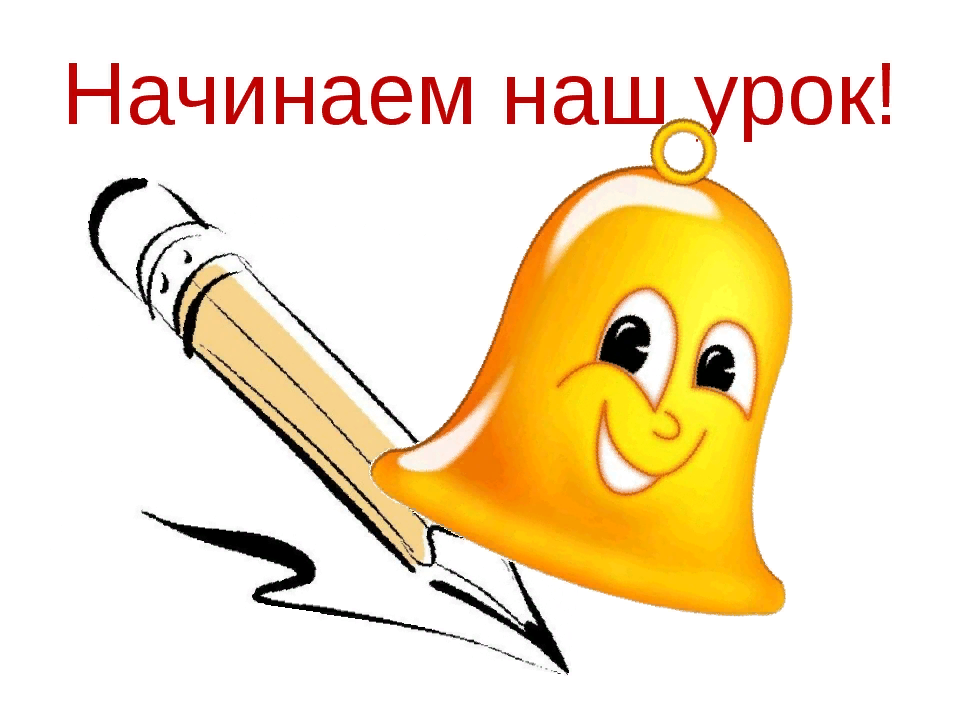 Масса-килограмм-весыДлина-сантиметр-линейка
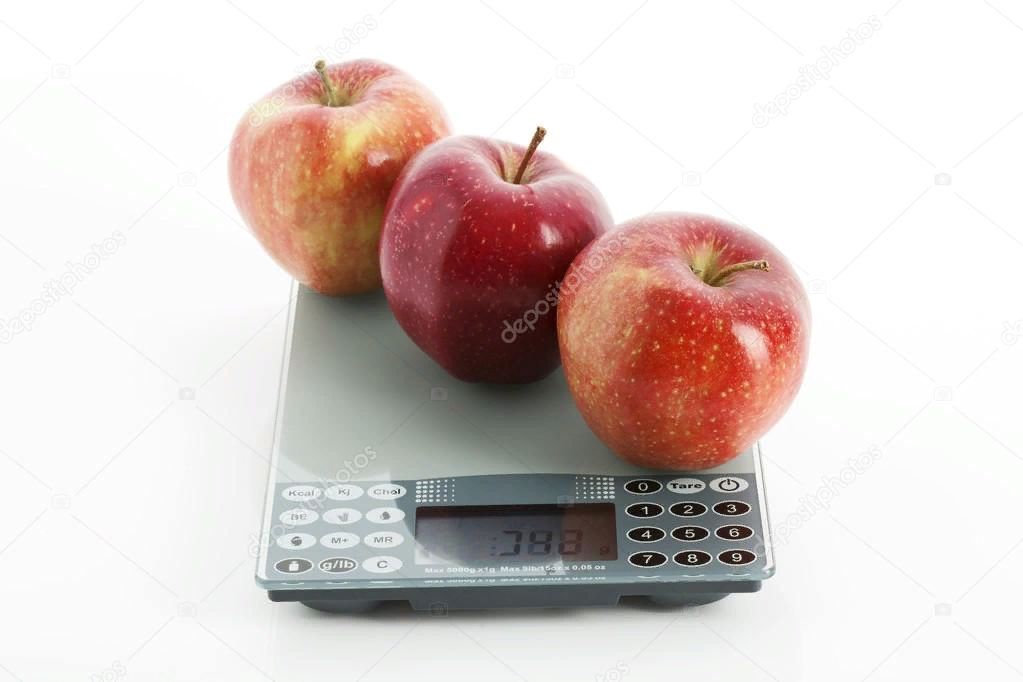 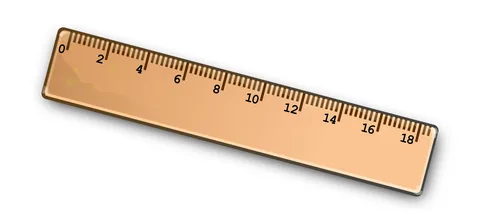 Тема урока: литр.Цели урока: 1. Узнать что такое ёмкость.2. Познакомится с единицей измерения ёмкости – литр.
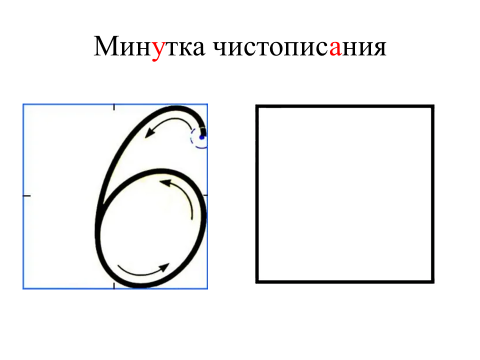 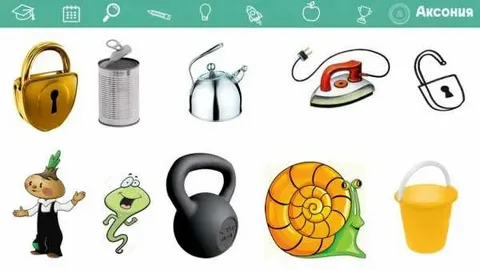 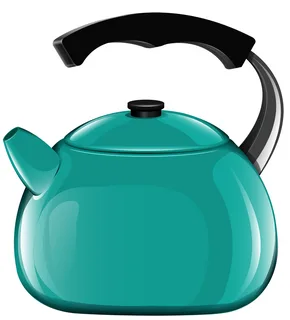 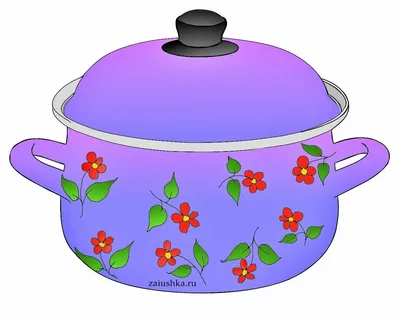 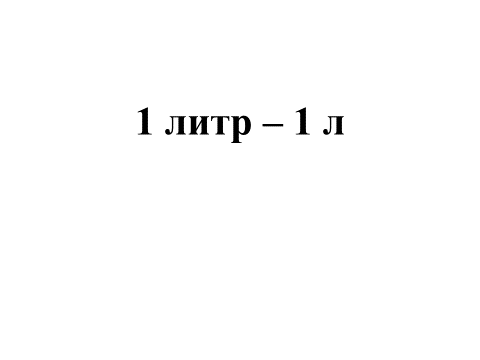 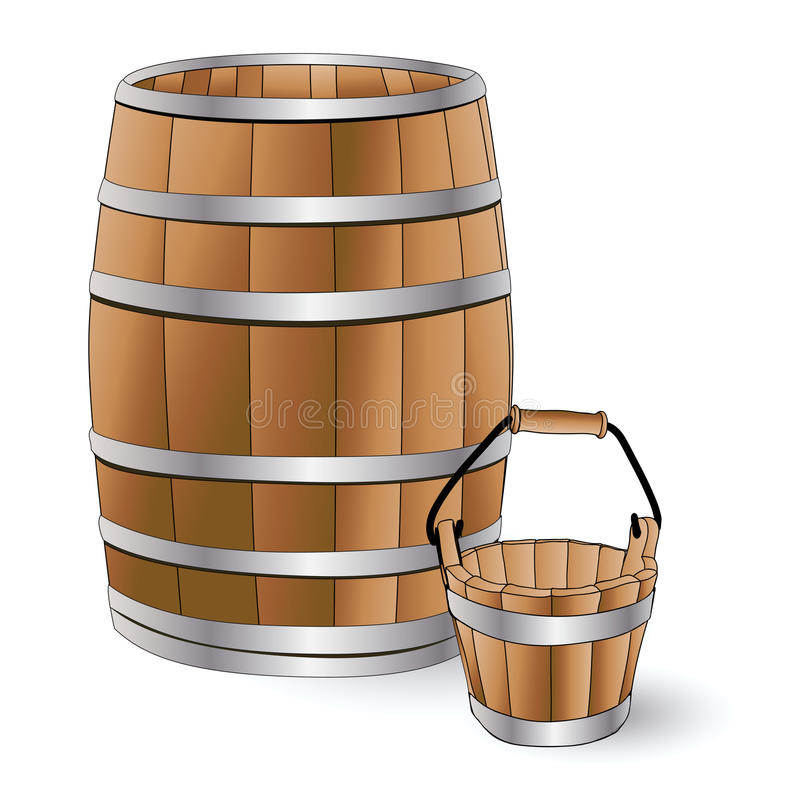 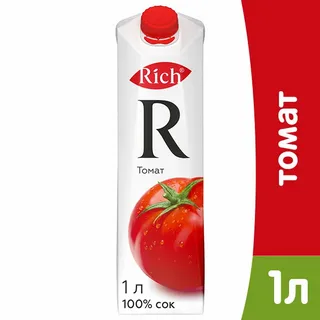 1 ЛИТР- Л1л, 4л, 6л
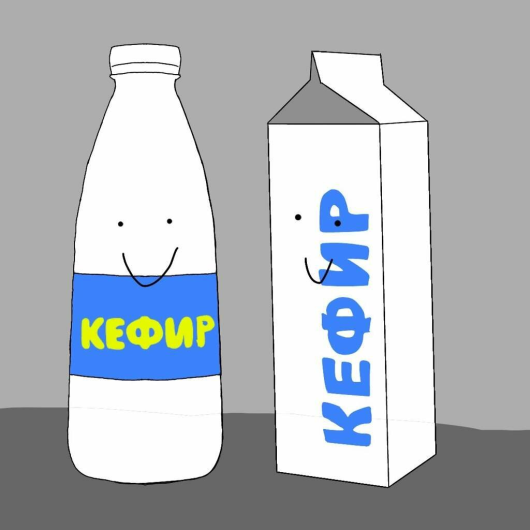 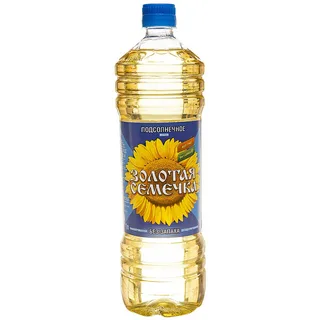 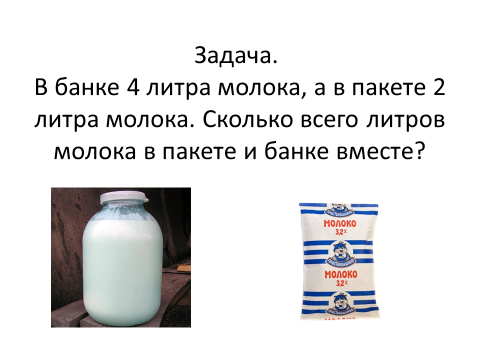 Вывод: единица измерения жидкости 1 литр.
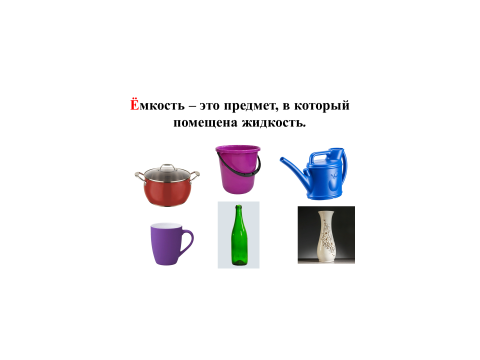 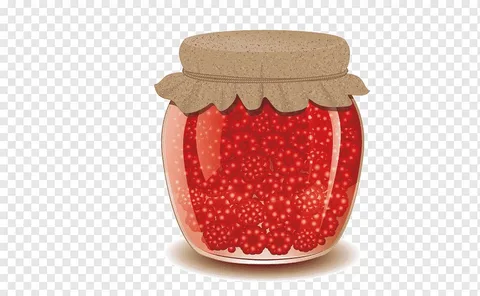 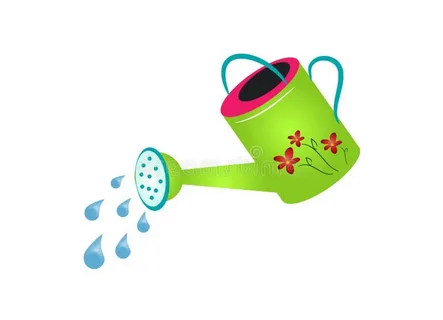 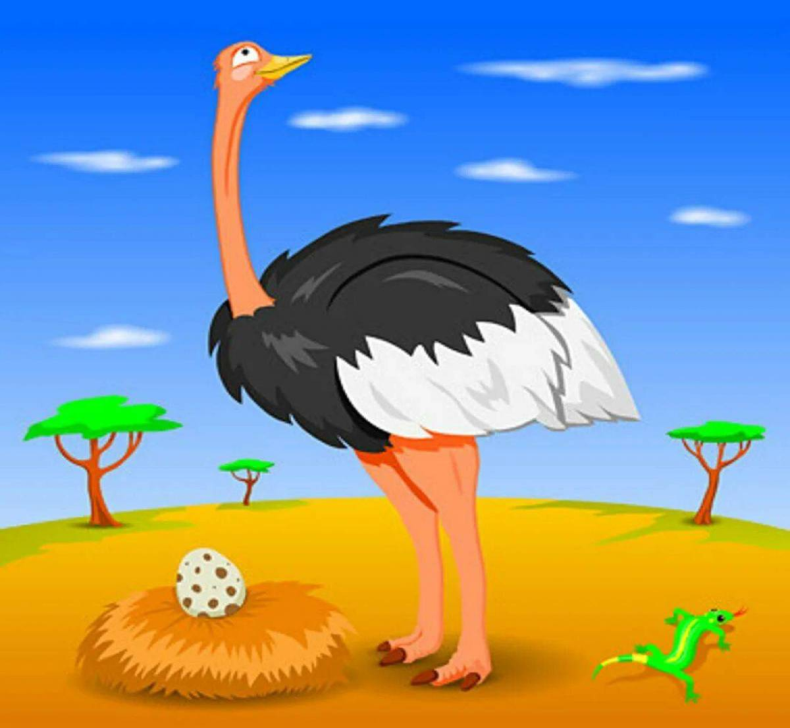 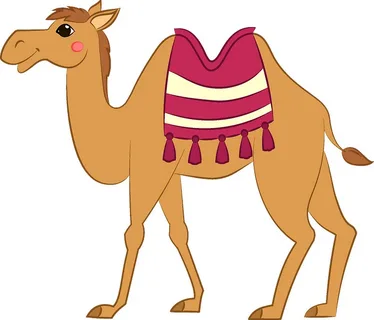 Пустыня Сахара
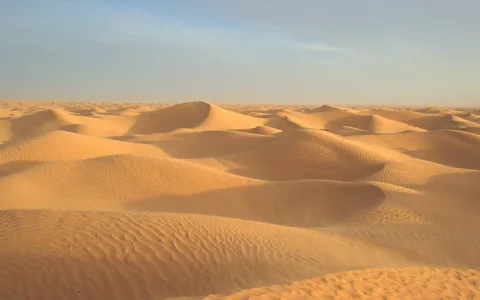 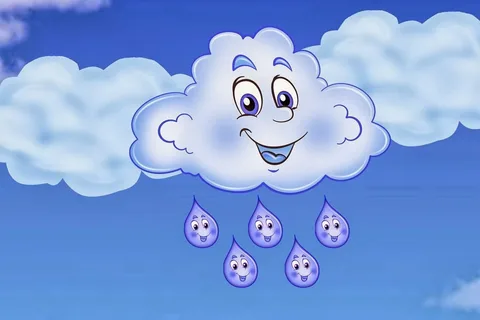 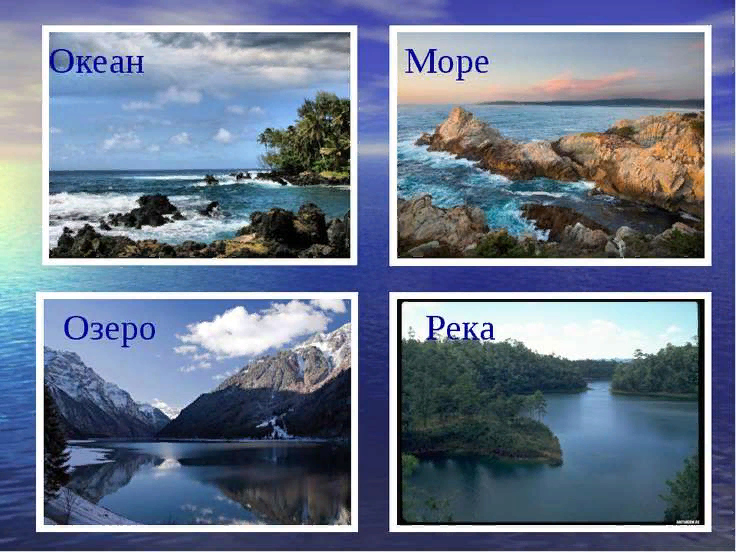 Спасибо за урок.